*Tutkintokoulutukseen valmentava koulutus 1.8.2022 alkaen, yhdistää VALMAn, LUVAn ja kymppiluokan
**Työelämään ja itsenäiseen elämään valmentava koulutus vaativaa erityistä tukea tarvitseville
OPPILAANOHJAUS vuosiluokilla 7 - 9
OPETUSSUUNNITELMAN MUKAINEN OPPILAANOHJAUS » KAIKILLE
Opinto-ohjaaja ja erityisopettaja:
OHJAUS JA TIEDONSIIRTO
PERUSOPETUKSEN JÄLKEISEEN KOULUTUKSEEN
OHJAUSTARPEEN ARVIOINTI » TARVITTAESSA TEHOSTETTUA OHJAUSTA
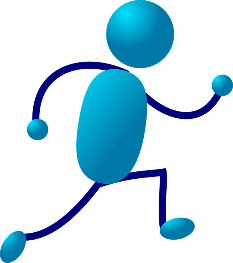 Oppilaalle, joka tarvitsee hakeutumiseen liittyvää tukea: TEHOSTETTU HENKILÖKOHTAINEN OPPILAANOHJAUS
Opinto-ohjaaja, luokanohjaaja, erityisopettaja ja muut oppilasta tuntevat arvioivat
ALAKOULUSTA YLÄKOULUUN
YHTEISHAKU
JATKUVA HAKU
Oppilaalla HAKEUTUMIS-VELVOLLISUUS
Jatko-opintoihin hakeutumiseen valmistautuminen yhteistyössä 
huoltajien ja monialaisen tiimin kanssa
Koulutuksen järjestäjällä tai asuinkunnalla OPPIVELVOLLISEN
OHJAUS- JA VALVONTA-VASTUU
TEHOSTETTU HENKILÖKOHTAINEN OPPILAANOHJAUS VUOSILUOKILLA 8 ja 9:
Ohjausta eriytetään ottamalla huomioon oppilaan omat yksilölliset lähtökohdat, tavoitteet, vahvuudet, kiinnostuksen kohteet, elämäntilanne ym. 
Lisätään mahdollisuuksia tutustua koulutuksiin ja eri alojen työtehtäviin. Annetaan tietoa tuen jatkumisen mahdollisuuksista. Mahdollistetaan henkilökohtainen ohjaus moniammatillisena yhteistyönä.
HENKILÖKOHTAINEN JATKO-OPINTOSUUNNITELMA
Perusopetuksen järjestäjällä 
HAKEUTUMISVELVOLLISUUDEN OHJAUS- JA VALVONTAVASTUU
OPPIVELVOLLISUUDEN SUORITTAMINEN (6) 7 – 18 vuotiaalla